Dizziness and Vertigo
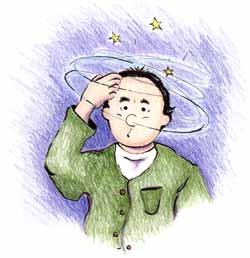 Dizziness
Vertigo: umbrella term. illusion of movement

Ataxia: inability to co-ordinate movements (walking or of extremities), “feel as if drunk”

Non-specific dizziness: lightheadedness, swimming sensation inside of head

Gait imbalance: feeling unsure when walking, okay if sitting or lying down
Evaluation of the Dizzy Patient
What type of dizziness is it? 
How long does it last? Continuous or episodic
Spontaneous or positional
Duration of vertigo if episodic
Are there otologic symptoms?
Are there focal neurological symptoms?
Otologic Symptoms in theDizzy Patient
Hearing Loss:  progressive, sudden        SNHL,congenital, fluctuating
      Tinnitus: continuous or episodic
	   Aural fullness
		  Ear pain, or chronic drainage
       History of ear surgeries/infection
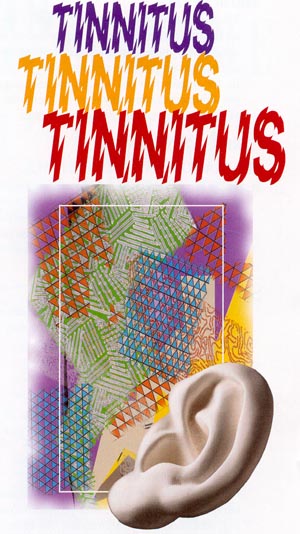 Focal Neurological Symptoms
Vertigo if secondary to cerebrovascular insufficiency is indicative of posterior circulatory problems
Visual loss
Loss of consciousness
Numbness especially if on one side
Weakness especially if on one side
Incoordination as if drunk, esp if in spells
Difficulty swallowing
Slurring of the speech
Evaluation of the Dizzy Patient
Family History: 
      Hearing Loss
      Vertigo Spells
      Headaches or visual auras
      Gait ataxia or imbalance
Nystagmus: Features of Peripheral
Spontaneous nystagmus from imbalance of signals from the right and left vestibular periphery
The resulting nystagmus is a combined torsional, horizontal.  
Alexander’s law: Increased frequency and amplitude of nystagmus with gaze in  direction of fast component, reverse effect with gaze opposite to the fast component.
Inhibited by fixation
Features of Central Nystagmus
Prominent with and without fixation 
Can be purely vertical (always central), horizontal, or torsional, of have some combination  
The rule is if the nystagmus is vertical (upbeat or downbeat), it is central i.e. not coming from the inner ear
Cerebellar: spontaneous downbeat with vertical amplitude increasing with horizontal gaze deviation
	or brought out when placed in supine position
Bedside Tests of Vestibular Function:Dynamic Visual Acuity
Oscillopsia : perception of environment jumping up and down when walking.  
Ask the patient: “Can you read the print on the cans while walking down the grocery store aisle?”
May be a sign of bilateral loss of VOR function  
Horizontal passive rotation at 2 Hz. Normal is loss of 1 line of Snellen acuity card, bilateral vestibular loss will lose 5 lines.
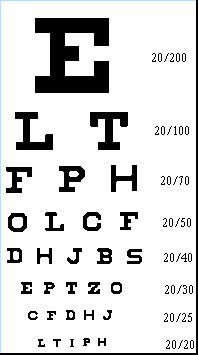 Bedside Tests of Horizontal VOR: Head Thrust Test
Rapid, high-acceleration head thrust with patient fixating on examiner’s nose
Corrective saccade (catch-up saccade) when head is rotated toward the affected vestibular periphery  is positive
Positive in vestibular neuritis, gentamicin ototoxicity (bilateral), idiopathic and autoimmune vestibulopathy 
May be normal to have slight VOR hypometria bilaterally in older patients
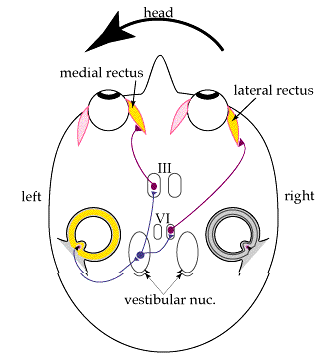 Bedside Vestibulospinal Examination
Ataxia Syndromes
Patient may present with unsteadiness, limb incoordination, dysarthria.
On examination, there may be dysmetria on FTN testing 
On ENG testing, hypermetric saccades, abnormalities of OKN, or of smoooth pursuit.
MRI : atrophy of the cerebellar vermis and / or hemispheres
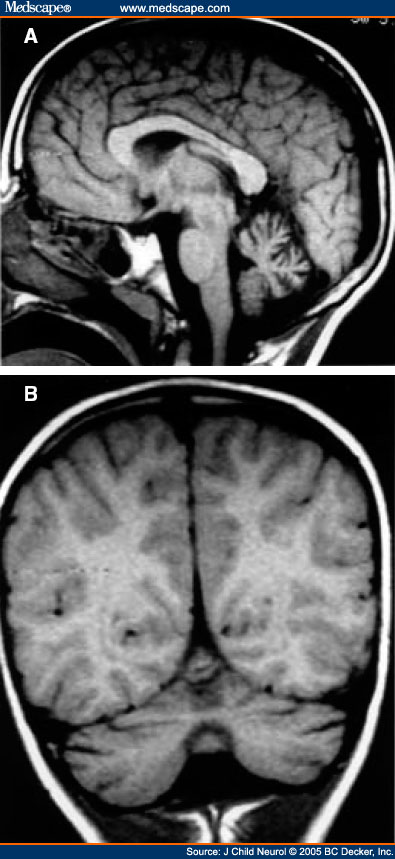 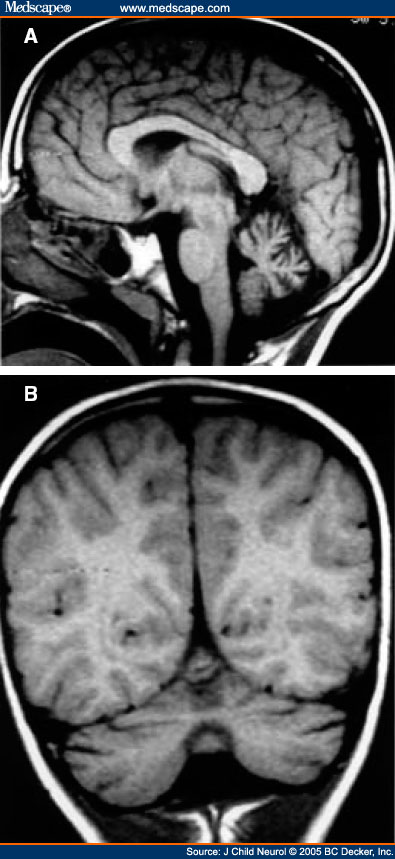 Spinocerebellar Ataxia
Familial SCA 6
Accounts for 5-15% of SCA autosomal dominant in U.S. (higher % in Japan)
Onset of symptoms usually 3rd to 6th decade
Usually complain of episodic vertigo and oscillopsia, 
especially immediately after lying supine from the sitting position, or quick turn of the head
Chromosome 19p VGCC (CAG repeat) 
highly expressed in the cerebellum
Down-beat nystagmus in supine position
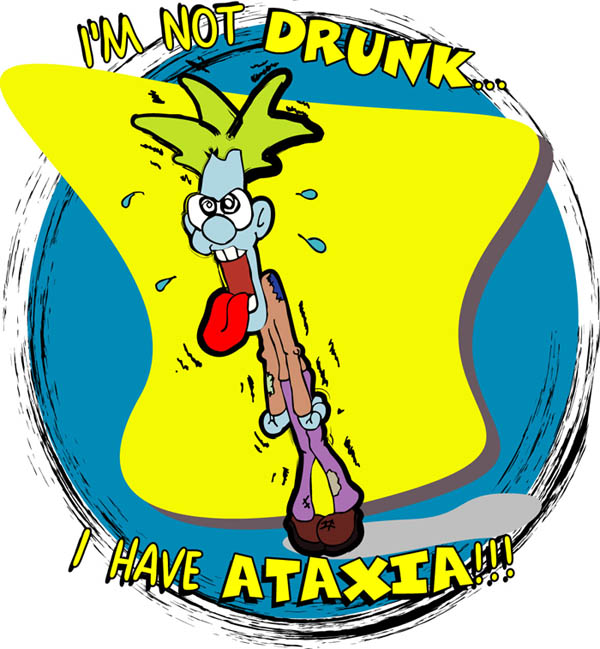 Benign Paroxysmal Positional Vertigo
Otolithic calcium carbonate crystals become loose, and fall into the posterior semicircular canal 
Common with head trauma, older age, inner ear disease
One of the most common cause of vertigo seen in neurotology clinics, estimated at 20-30% of patients
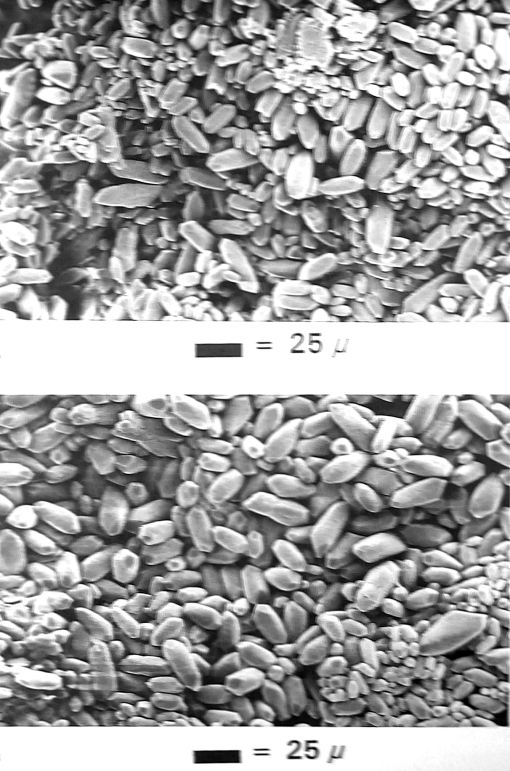 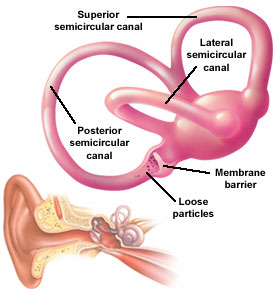 Benign Paroxysmal Positional Vertigo
Typical complaint: spells of vertigo when turning over in bed, “top shelf vertigo”
Examine the patient for nystagmus and vertigo in the Dix-Hallpike position : head-hanging R and L
Vertigo lasts shorter than 1 minute
Geotropic, torsional nystagmus 
	with upbeat component
Brought on only by positional changes
Latency of few seconds up to 45 sec
Fatigues with repeated testing
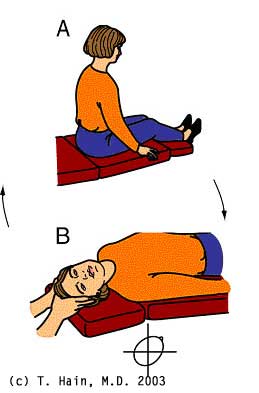 Modified Epley Maneuver
Epidemiology of BPPV
Lifetime prevalence of 3.2% in females and 1.6% in males
Of 100 unselected elderly patients, a prevalence of 9% was reported
Median duration of two weeks
Female preponderance likely reflects the association of migraine with BPPV
Association of BPPV with hypertension and hyperlipidemia
Vascular damage to the inner ear facilitates detachment of the otoconia

Von Brevern et al., 2006
Benign Paroxysmal Positional Vertigo
Can be presentation of acoustic / inner ear disease: screening audiogram is preferred
Etiology of BPPV in 240 patients (Baloh et al., 1987)
			Idiopathic in 49%
			Traumatic in 18%
			Viral Labyrinthitis in 15%
			VBI in 5%
			Meniere’s in 2%
			Surgery in 4%
			Ototoxicity in 2%
Idiopathic young patients: 3x incidence of migraine vs. in those with BPPV with known cause (e.g. head trauma) Ishiyama et al., 2000
Positional and Spontaneous Vertigo:Multiple Sclerosis
Vertigo is the initial symptom of MS in 5%, and presents in 50% of MS patients at some time in the course.
25% of patients with MS have caloric paresis
80% have eye movement abnormalities
Oftentimes abnormalities on ABR and occasionally retrocochlear hearing loss from involvement at the root entry zone near pons
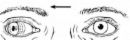 Positional and Spontaneous Vertigo:Multiple Sclerosis
Demyelinating disease of unknown etiology
Onset usually in 3rd and 4th decade of life
Common associated signs and symptoms: INO (internuclear ophthalmoplegia), optic neuritis, Llermitte’s sign, vibratory loss, spasticity, sensitivity to temperature
MRI with FLAIR: plaques
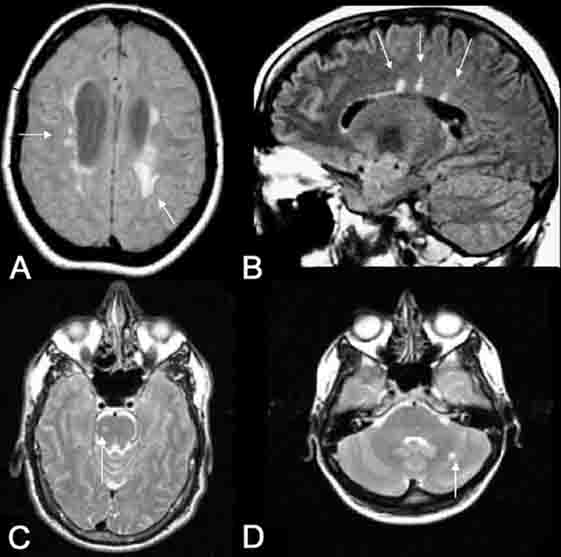 Meniere’s Disease
Symptoms: Fluctuating hearing loss, tinnitus, ear fullness, and vertigo.  May have initially only hearing loss or only vertigo spells.
Possibly sudden falls (Tumarkin crisis)
Hearing loss, tinnitus, and aural fullness increase during the vertigo attack
Typically lasts 20 minutes or more in duration
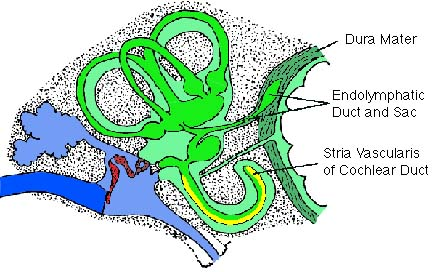 Meniere’s Disease
On temporal bone histopathology, there is a distension of the entire endolymphatic system
	Audiogram: often low-frequency sensorineural hearing loss that increases during attacks. 
	ENG: Vestibular paresis or directional preponderance to bithermal caloric stimulation
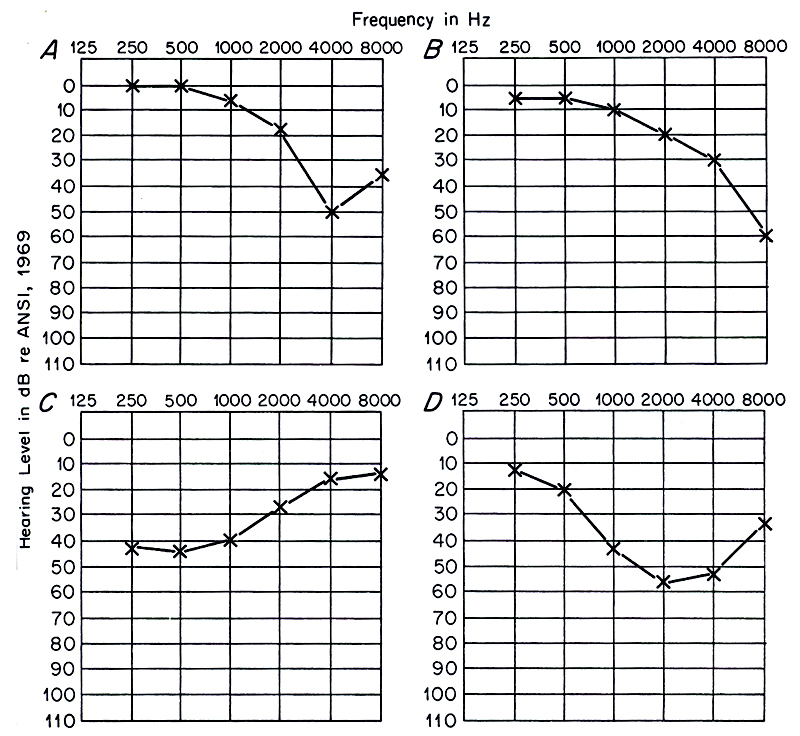 Meniere’s Disease: Tumarkin falls
In about 7-10% of Meniere’s disease, there are associated sudden falls “drop attacks”
No warning, sudden, violent fall without loss of consciousness
Subjective sensation of being pushed by an external force
Recently noted to be associated with migraine    
						(Ishiyama et al., 2003)
Surgical ablation is curative of these dangerous and frightening drop attacks
Meniere’s Disease Variant:Delayed Endolymphatic Hydrops
Delayed hydrops develops in an ear that has h/o profound SNHL years before (up to 70 years before)
Many years later: recurrent spells of vertigo of 20 minutes duration or longer
Often without accompanying otologic symptoms of aural fullness, increased tinnitus and hearing fluctuation
Can also have Tumarkin falls
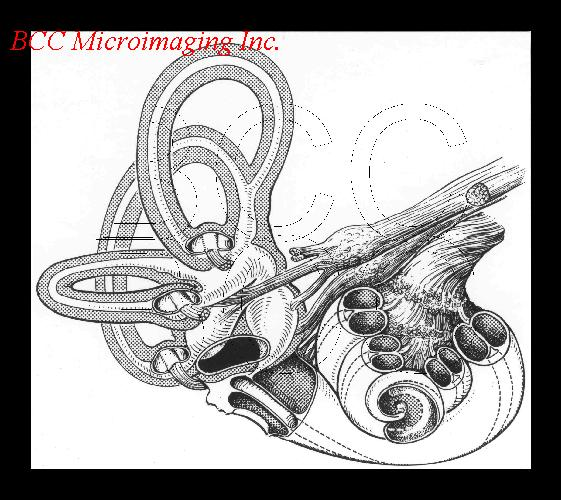 Migraine-associated Vertigo
Vestibular Meniere’s, migraine-associated vestibulopathy, benign paroxysmal vertigo 

25% of patients with migraine have vertigo spells 

Duration of the vertigo varies:  
			31% few min-2 hr
			49% > 24 hrs 
			7% seconds
25% of patients with migraine have caloric paresis

Isolated vertigo without headache are termed migraine equivalent
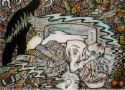 Migraine-associated Vertigo
Migraine is an inherited, likely metabolic syndrome with multiple causes, likely autosomal dominant with variable penetrance

Always ask about the family history

Ask about h/o motion sickness (50%)

Ask about h/o altitude sickness

Ask about sensitivity to visual stimuli (bright lights/ patterns, panoramic theater, computer work)
Migraine-associated Vertigo
Ask about h/o recurrent abdominal pains or cyclical vomiting as child, which is usually migraine equivalent

Ask women specifically regarding menses: some will call migraine headaches “PMS”

Migraine-associated vertigo often has a catamenial component, or worsened by OCP in women
International Headache SocietyCriteria for Migraine Headaches
At least 5 attacks fulfilling B-D

B. Headache lasting 4-72 hrs
C. At least 2 of: unilateral, pulsating, moderate or severe, aggravation by physical activity
D. At least one of N/V, photophobia and phonophobia

 Other causes ruled out
Variants of Migraine
Migraine visual aura: Visual aura may occur isolated without headache: fortification spectra, scotoma, stars, patterns of colored lights lasting usually 15-20 minutes

Retinal migraine: retinal artery vasospasm which can cause monocular blindness: prophylaxis with verapamil

Benign paroxysmal vertigo of childhood: recurrent spells of vertigo in child is usually migraine, may or may not have H/A
Association between Migraineand Vestibulopathy
Tumarkin falls may be associated with migraine 

Out of 55 patients with Tumarkin falls, 6 had >1yr h/o normal hearing

5 out of 6 had h/o migraine

Tumarkin falls are known to localize to the vestibular periphery since surgery is curative
                                                                   Ishiyama et al., 2003
Vestibular Neuritis
Subacute onset of vertigo, often with nausea and vomiting

Vertigo lasts a few days, and crescendos in few hours, and decreases in severity with time

Suspicion for viral cause but evidence for ischemic causes

Temporal bone histopathology: Scarpa’s ganglion neuronal loss
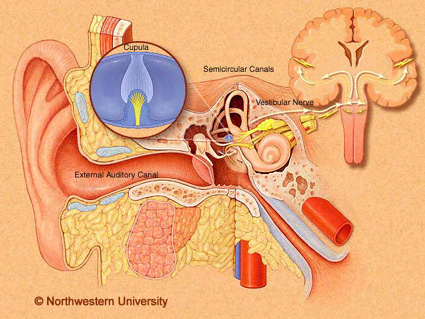 Vertebrobasilar insufficiency
20% of all strokes are in the vertebrobasilar distribution
Usually from atherosclerotic disease, but 1/5 of infarcts may be cardioembolic
Common cause of episodic, spontaneus vertigo of abrupt onset in older patients
Grad and Baloh (1989): 62% had isolated vertigo without associated neurological deficits, and 19% had isolated vertigo as first TIA
Several minutes (3-4 min) duration is always suspicious for TIA
Vertebrobasilar insufficiency
Visual (diplopia/ illusions, field defects in 69%
	Drop attacks in 33%
	Imbalance/ incoordination in 21%
	Extremity weakness in 21%
	Confusion in 17%
	Headache in 14%
	Hearing loss in 14%
	Loss of consciousness in 9.5%
	Extremity numbness in 9.5% 
	Dysarthira in 9.5%
	Tinnitus in 9.5% 
	Perioral numbness in 5%
Stroke syndrome with vertigo:Wallenberg syndrome
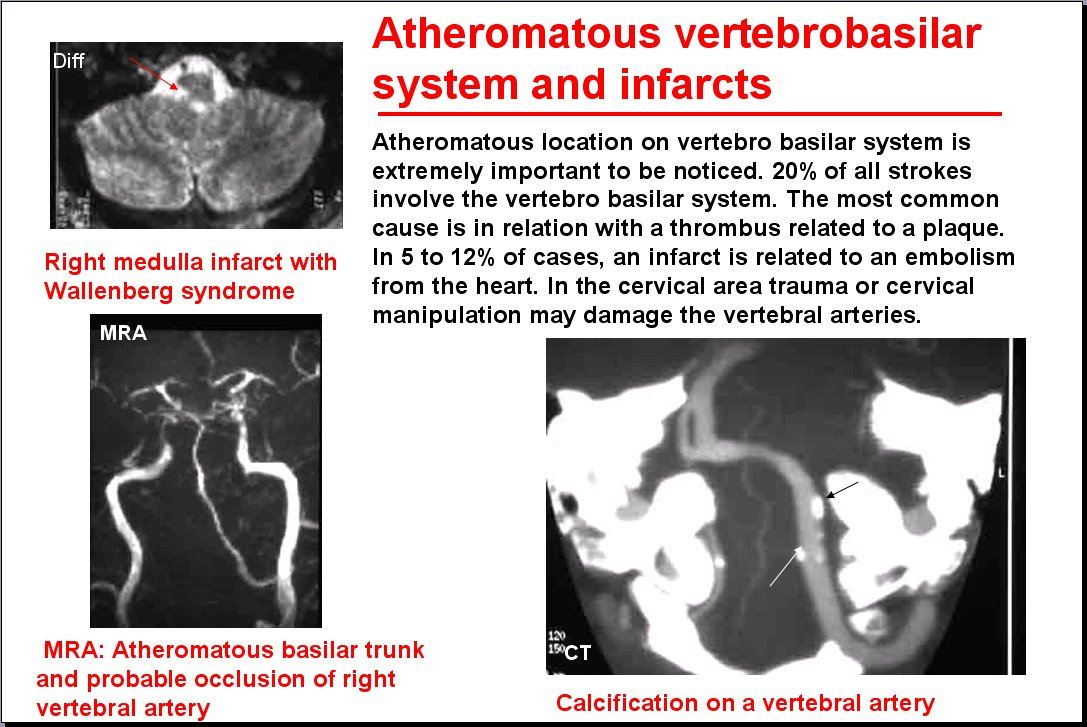 Dorsolateral medullary syndrome 
PICA (posterior inferior cerebellar artery)
Vertebral atherosclerotic disease 
		(artery to artery emboli) prior to takeoff
Consider vertebral dissection
Look for h/o neck trauma or manipulation
Wallenberg symptoms
Right Dorsolateral medullary stroke
Nystagmus and vertigo (vestibular nuclei)
Difficulty swallowing, hoarse voice, absent gag on R (nucleus ambiguus)
Difficulty limb coordination on the right FTN, HTS (right cerebellum)
On walking, veers and falls to the right 
Pain and temperature loss on right face and left leg, trunk, arm (spinothalamic)
Right Horner’s: ptosis, miosis, anhydrosis (reticulospinal fibers in lateral medulla)
Stroke syndrome with vertigo: Anterior inferior cerebellar artery
Vertigo 
Tinnitus, hearing loss secondary to infarct of cochlea/nerve or cochlear nucleus
Ataxia
Facial paralysis and numbness 
Ispilateral Horner’s
Stroke syndrome with vertigo: Labyrinthine infarction
Occlusion of the internal auditory artery
Sudden, profound hearing loss
Acute onset of spontaneous vertigo lasting days
Consider the diagnosis in older patients with h/o TIA, stroke, or atherosclerotic vascular disease
Cerebellar Hemorrhage
Etiology is hypertensive vascular disease in 2/3 of patients
Acute onset of vertigo, nausea, and vomiting and severe headache, inability to stand
Spontaneous or gaze evoked nystagmus, dysmetria, truncal ataxia
Often requires prompt evaluation and surgical decompression to prevent progression to coma or even death from herniation
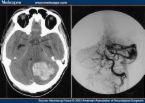 Duration of vertigo
Duration
	     BPPV	   	       Seconds, always < 1 min
				    			
	     VBI	        		       Few minutes, 
				         focal neurological signs

	     Migraine               Varies sec, minutes, hours or days
	     Meniere’s	              20 minutes to hours
	     Vest.neuritis	                    Days
	     Stroke		                    Days
Treatment of vertigo
Treatment reserved for short term control of vertigo.
Longer duration of treatment can cause psychomotor retardation and sedation
Vestibular suppresents like
1.Flunarizin 5 -10 mg daily
2.vasodilator like betahistine 24-48 mg/day
3.Tranquilizer like diazepam 2.5 mg 1-3 times daily.
4.Antidepressents like Amitriptyline 10 mg 1 HS to 1 TDS
5.Antihistamine. Like Dimenhydrinate ,Meclizine, Promethazine,cinnarizine. And diuretic in case of endolymphatic hydrops.